Photosynthesis Notes
A. Chlorophyll and Chloroplasts
1. Plants gather the sun’s energy with light-absorbing molecules called pigments
	
	A. The plant’s principle pigment is 	chlorophyll

	B. Chlorophyll does not absorb green 	light well, that is why plants appear 	green.
2. Photosynthesis occurs in the chloroplasts of plants
	A. Chloroplasts contain an abundance of 	saclike photosynthetic membranes called 	Thylakoids

	B. Pigments such as chlorophyll are 	located in the thylakoid membrane

	C. The fluid portion of the chloroplast, 	outside of the thylakoids, is known as the 	stroma
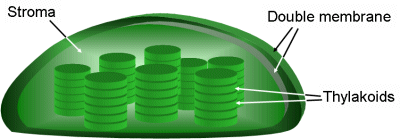 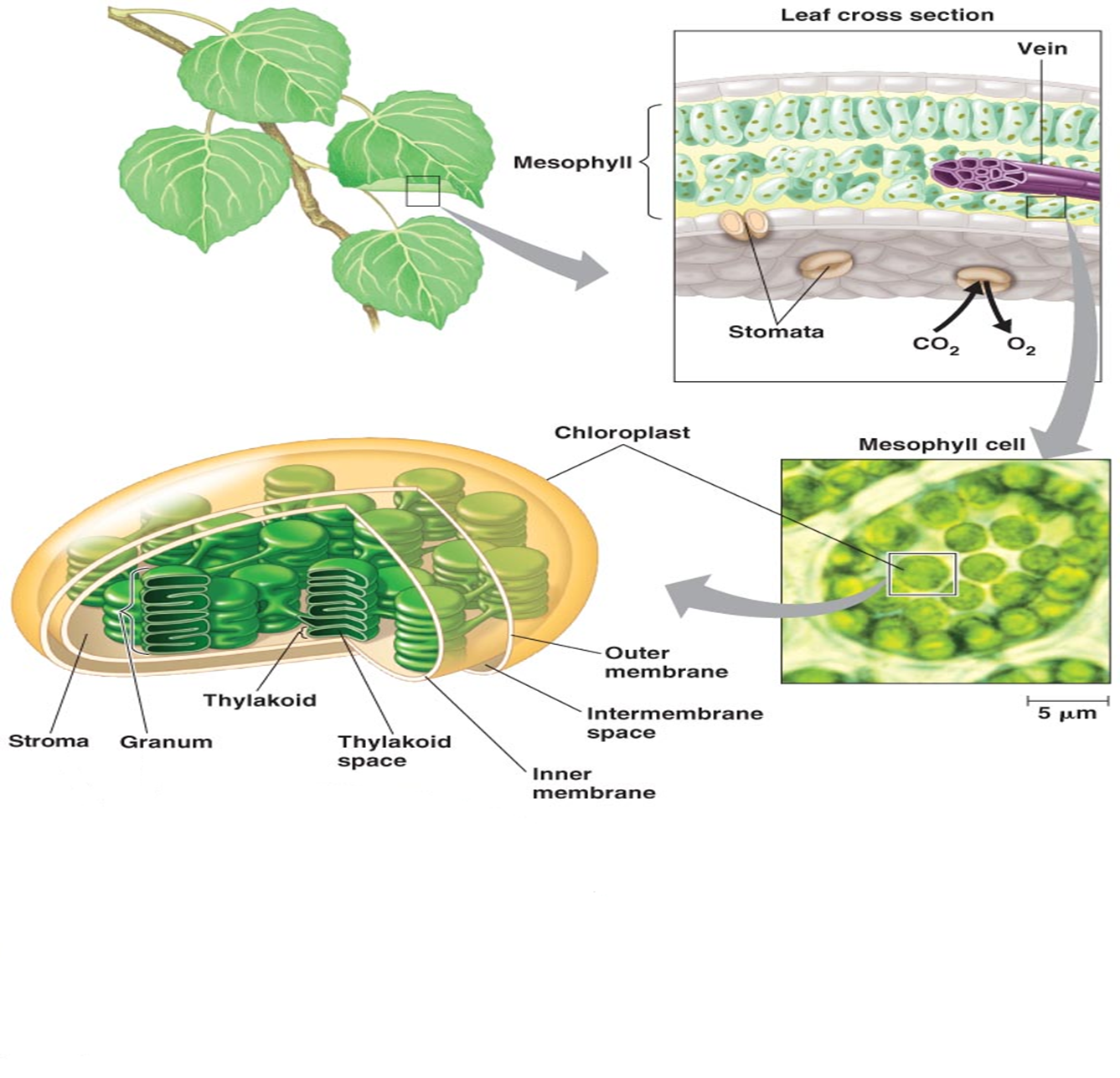 b. Overview of Photosynthesis
1. Photosynthesis uses the energy of sunlight to convert water and carbon dioxide into glucose (high energy sugar) and oxygen

Please write out what you think the equation for photosynthesis looks like.
Overall equation for Photosynthesis:
carbon dioxide  +  water  +  light                         glucose  +  oxygen
6CO2          +  6H2O  +  light                         C6H12O6    +  6O2
C. Light-dependent reactions
Light dependent reactions use energy from sunlight to produce ATP and NADPH 

Light- dependent reactions take place within the thylakoid membranes of the chloroplasts

Water is required in these reactions 

Oxygen is released as a byproduct
D. Light-Independent Reaction
1. Do NOT require sunlight
2. Takes place outside the thylakoid in the stroma
3. Plants absorb CO2 from the atmosphere and use it to create glucose
4. During the light independent reactions the products of the light dependent reactions ( ATP and NADPH) are used to create glucose from carbon dioxide
Reactants
Diagram
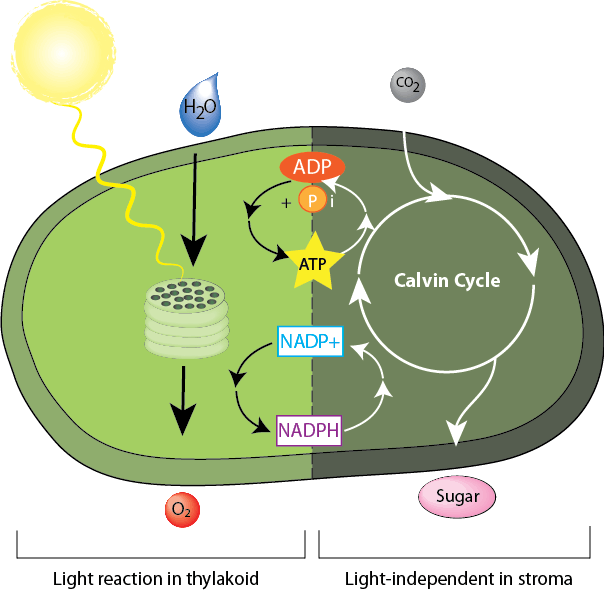 Light
Chloroplast
Products
E. Photosynthesis Reactants and products
Review:
Light Dependent Reaction—H2O is broken down and light energy is stored temporarily in inorganic energy carriers, ATP and NADPH

Light Independent reaction (Calvin cycle) —energy is transferred from ATP and NADPH to the organic compound glucose
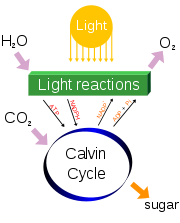 Cells require a constant source of energy for life processes but keep only a small amount of ATP on hand. Cells can regenerate ATP as needed by using the energy stored in foods like glucose.

The energy stored in glucose by photosynthesis is released by cellular respiration and repackaged into the energy of ATP.
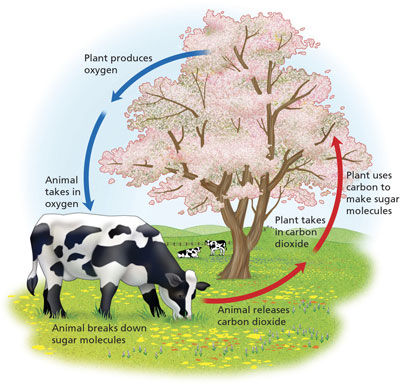 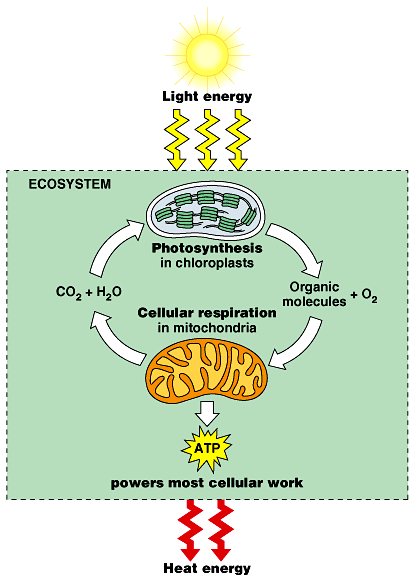 The end